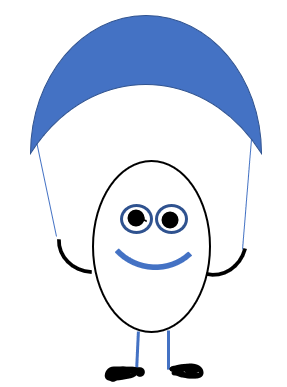 Name(s)_________________________________________ Period: ________      _________________________________________________
		             The Great Egg Drop Challenge!

OBJECTIVES- This experiment is designed to demonstrate the concepts of acceleration, force & speed, Newton’s Laws and gravity. 
The objective is to successfully drop an apparatus containing a raw egg, from a predetermined  height, to see if their design keeps the egg from cracking.  The speed of the falling egg will be calculated.  
Students will work in groups of 4-5

Materials: 1 plastic egg for design template ONLY (egg CANNOT go inside), one raw egg for drop day, 1 small plastic grocery bag, one meter of string or yarn,  8 popsicle sticks, 1 balloon, 1 brown lunch bag or 1 piece of construction paper, 1 meter of toilet paper, 1 meter of a paper towel, 1 meter of masking tape, digital scale to mass the final design. 

Draw your apparatus below and label each of the items you used. 










Analysis Questions 
What is the mass of your apparatus in grams? __________________.
What is the distance from the top of the drop location to the ground?  ______ meters (to be filled in depending on drop location)
How long did it take for your apparatus to reach the ground? ____________________seconds
Write the equation for speed: 
 
5. What was the speed of your apparatus from the top of your drop point to the bottom?
 
 
6. What does Newton’s Second Law State? (Use your book or notes)
©HoffmanScience
©HoffmanScience
7.Find the force of your egg drop apparatus. Remember F = m X a (Note that  “a” = the  	acceleration due to gravity so that value is  always 9.8m/s2 ).    *Convert your mass in grams 	to kg first before doing your calculation.
 
 
 
8. What is the acceleration of your egg drop if the final velocity (Vf)  of your apparatus was 5 m/s and the time it took to hit the ground (tf) was 4 seconds? 
	Starting time = 0 sec      Starting velocity = 0 m/s 
              Acceleration= Vf – Vs
			        tf- ts                                                                              ** Put in units
What are the forces acting on the egg as it falls?_________________________________________________________________________________________________________________________________________________________________________________________________________________________________________________________________________
How can you control some of these forces?_____________________________________________________________________________________________________________________________________________________________________________
Did your apparatus work (i.e., did it keep your egg from breaking)? __________________________________________________________________________________________
Identify at least 3 design features you implemented to try to keep your egg from breaking during the fall. ______________________________________________________________________________________________________________________________________________________________________________________________________________________________________________________________________________________________________________________________________________________________________________________________________________________________________________________________________________________________________________________________________________________________________________________________________________________________________________________________________________________________________________________________________________________________________________________________________________________________________________________________________________________________________________________________________________________________________________________________________________________________________________________________________________________________________________________________________________________________________________________________________________________________________________________________________________________________________________________________________________________________________________________________________
©HoffmanScience
©HoffmanScience
13. How would you change your design for the next time? What other types of materials would you use and why would you choose them?  _____________________________________________________________________________________________________________________________________________________________________________________________________________________________________________________________________________________________________________________________________________________________________________________________________________________________________________________________________________________________________________________________________________________________________________________________________________________________________________________________________________________________________________________________________________________________________________________________________________________________________________________________________________________________________________________________________________________________________________________________________________________________________________________________________________________________________________________________________________________________________________________________________________________________________________________________________________________________________________________________________________________________________________________________________________________________________________________________________________________________________________________________________________________________________________________________________________________________________________
DESIGN AND EFFORT (10 Points)
			10				9-8			7-6		5-4-3-2-1-0
DROP RESULTS (5 Points)
	5 – No damage to egg after drop
	4 – Hairline fractures
	3 – Less than two drops of yolk
	2 – Splat
	0 – No attempt made to drop design
©HoffmanScience
©HoffmanScience
Certificate of “Eggcellance!”

Congratulations 
on your outstanding design!!
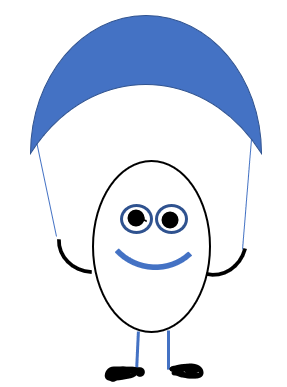